Jyväskylän yliopiston avoin yliopisto
Avoin sinulle. Avoin kaikille.
OsaajaKS-keskiviikko 20.4.2022

koulutussuunnittelija, opintoneuvoja
Riina Kärkkäinen
JYU Since 1863.
1
11.4.2022
Sisältö
Yleistä JYU avoimesta yliopistosta
Katsaus opintotarjontaan
Ilmoittautuminen ja opintomaksut
Opiskelu JYU avoimessa yliopistossa
Tukea opintojen aloittamiseen ja suunnitteluun
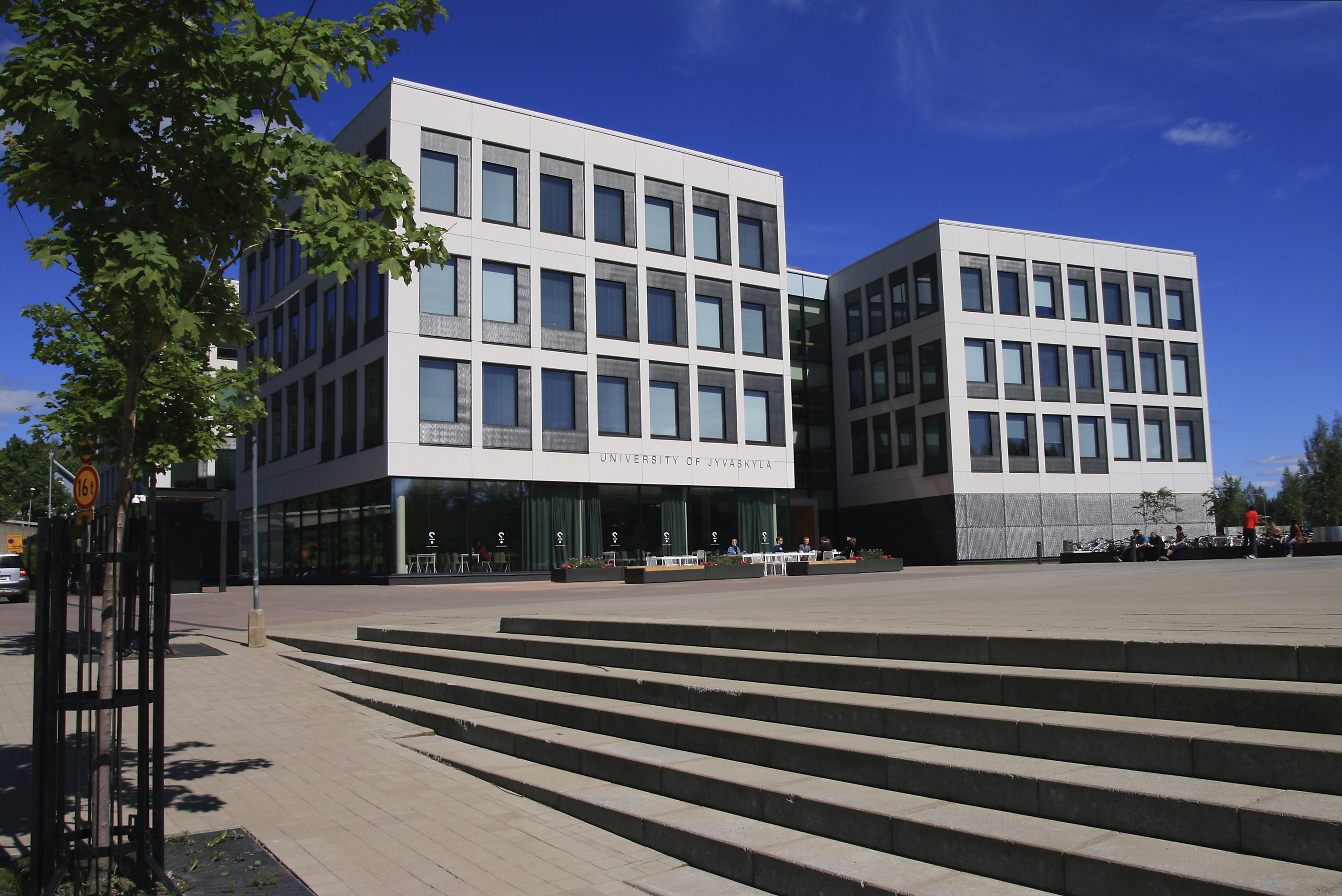 JYU. Since 1863.
11.4.2022
Mikä on JYU avoin yliopisto?
Osa Jyväskylän yliopistoa: 
opetuksen pohjana tuore tukittu tieto
tiivis yhteys tiedekuntiin ja  tutkintokoulutukseen
Avoin kaikille: ei pohjakoulutusvaatimuksia

Yliopisto-opetusta yli 50 eri oppiaineessa ja monitieteisessä opintokokonaisuudessa
Opinnot ovat JYU:n tiedekuntien opetussuunnitelmien mukaisia

Opiskele siellä missä olet, aloita ympäri vuoden
Opintoja joustavasti erilaisissa elämäntilanteissa
Verkko-opiskelun laajat mahdollisuudet
JYU Since 1863.
11.4.2022
3
Mitä sinä haluat opiskella?
Satoja kursseja, kymmeniä opintokokonaisuuksiaOpintoja kaikista kuudesta JYU:n tiedekunnasta
Humanistis-yhteiskuntatieteellinen tiedekunta, informaatioteknologian tiedekunta, kasvatustieteiden ja psykologian tiedekunta, kauppakorkeakoulu, liikuntatieteellinen tiedekunta, matemaattis-luonnontieteellinen tiedekunta

Vastauksia työelämän osaamistarpeisiin, esim. 
Henkilöstötyö ja johtaminen sosiaali- ja terveysalalla -opinnot
Aineenopettajan kelpoisuuden tuovat opinnot
Oppiaineita sosiaalityöstä laskentatoimeen, draamakasvatuksesta IT-alaan

Tutustumista yliopisto-opiskeluun ja tieteenaloihin jo toisen asteen aikana
Muista myös kaikille maksuttomat kurssit, mm. Planetaarinen hyvinvointi -opinnot
JYU Since 1863.
11.4.2022
4
[Speaker Notes: Kansalaisen kyberturvallisuus (2 op), Kehosta mitattava hyvinvointitieto 2 op, Kesäyliopiston näkökulma: avoimia yliopisto-opintoja muista yliopistoista]
Avoin yliopisto: Yksi reitti tutkinto-opintoihin
Mahdollisuus niin nuorille kuin aikuisille
Joustavasti esim. työn tai urheilun ohella tai osana tiivistä opiskeluyhteisöä yhteistyöoppilaitoksessa
Avoimen yliopiston opinnot mahdollistavat haun tutkinto-opintoihin (avoimen väylä, maisteriohjelmat)

Avoimen väylä: 5 faktaa avoimen väylästä JYU:ssa
1. Avoimen väyläpaikkoja on tarjolla lähes 300, kaikissa tiedekunnissa.
2. Avoimen väylä on avoin kaikille.
3. Avoimen väylällä tutustuu tieteenalaan sitoumuksetta.
4. Avoimen väylän opinnot ovat pesunkestäviä yliopisto-opintoja.
5. Avoimen väylän opintoja voi suorittaa joustavasti eri tavoin.
+1. Haku avoimen väylältä vaatii opiskelua.
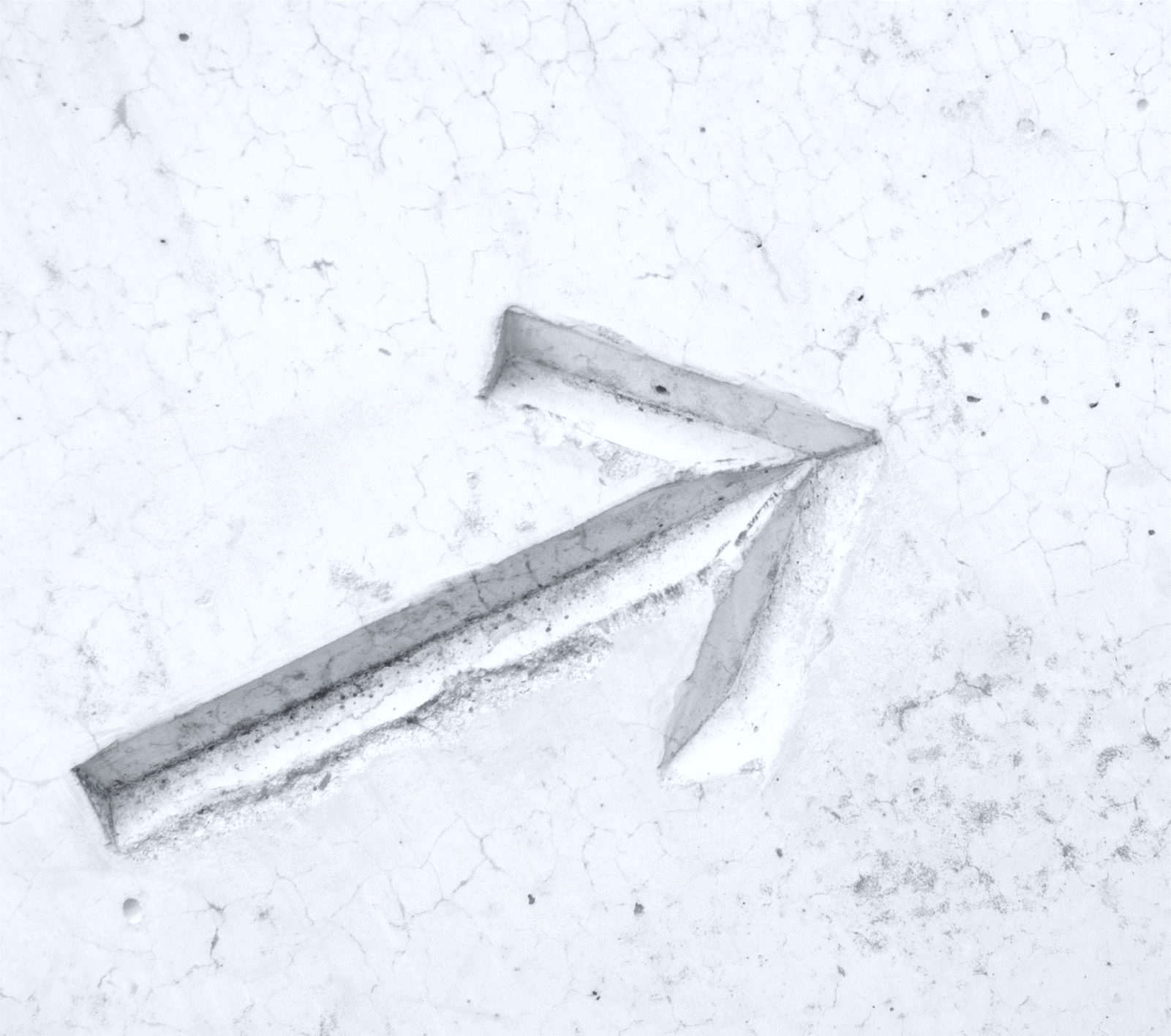 JYU Since 1863.
11.4.2022
5
Ilmoittautuminen ja opintomaksut
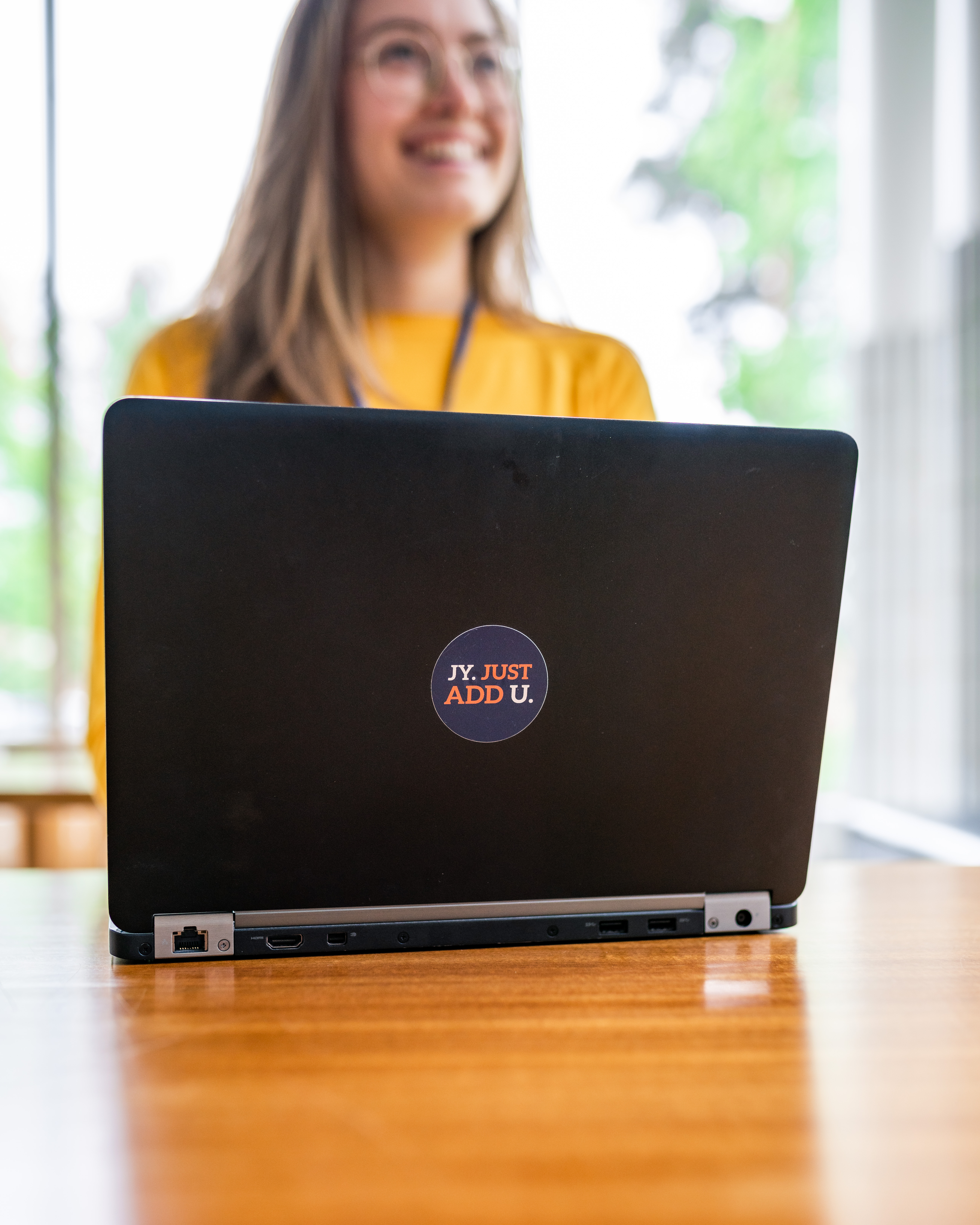 Voit ilmoittautua joustavasti ympäri vuoden.

Opintoihin ilmoittaudutaan yksittäisiin kursseihin: kunkin jakson suorittamiseen on yksi tai useampi suoritustapa, joista valitset yhden.
Tutustu opintotarjontaan, jaksojen suoritustapa- ja aikataulutietoihin ja ilmoittaudu opintoihin opinto-oppaassamme
avoin.jyu.fi -> Opiskelu -> Opinto-opas

Opintomaksut normaalisti 15 euroa / op

Myös useita kaikille maksuttomia kursseja
JYU. Since 1863.
11.4.2022
Opiskelu JYU avoimessa
Opiskelutavat:
reaaliaikainen verkko-opetus, reaaliaikainen lähiopetus
verkkokurssi
verkkotentti
lähitentti
oppimistehtävä
työssäoppiminen 
tutkielma
JYU. Since 1863.
11.4.2022
Ohjausta opintoihin koko opintopolkusi ajan
Useimmat opiskeluun liittyvistä haasteista ratkeavat kysymällä, joten ota rohkeasti yhteyttä!
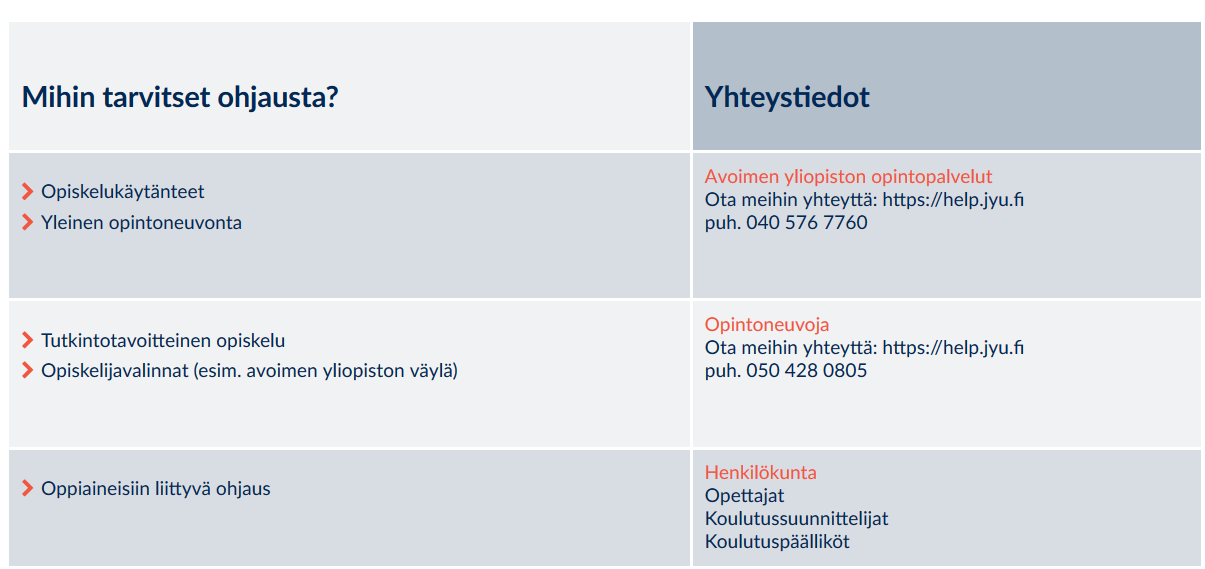 Siirry oppimateriaali-Koppaan, jossa tarkat opiskeluohjeet
Siirry oppimateriaali-Koppaan, jossa tarkat opiskeluohjeet
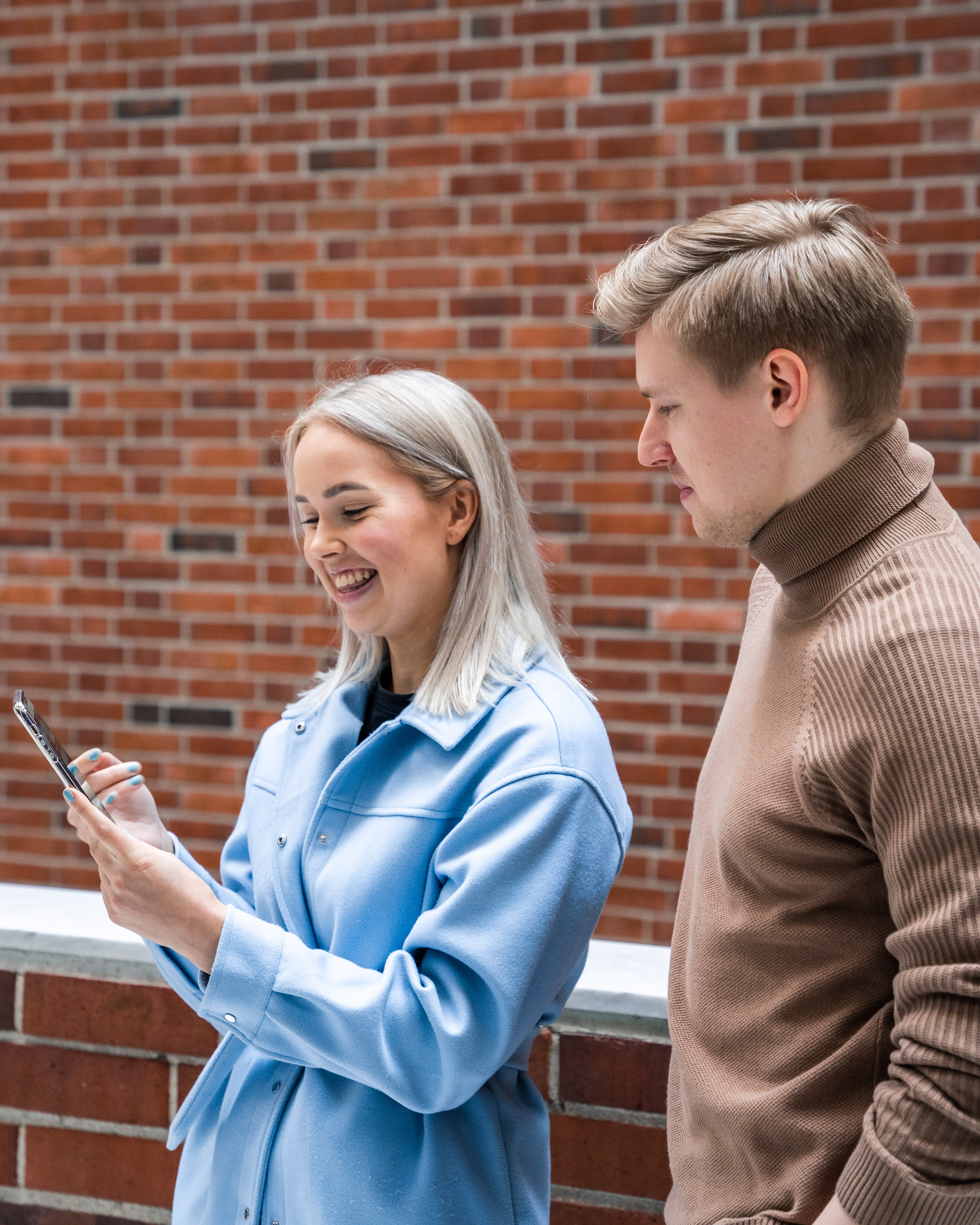 JYU. Since 1863.
11.4.2022
Tulevat JYU avoimen ohjauspäivät
Etäohjauspäivästä voit varata ohjausajan, jolloin avoimen yliopiston asiantuntija on apunasi opintojen suunnittelussa tai muissa avoimen opintoja koskevissa kysymyksissä.
Keskiviikkona 4.5.
Keskiviikkona 1.6.


Ajanvaraus: avoin.jyu.fi -> Opiskelu -> Tarvitsetko ohjausta?
TUTUSTU JYU AVOIMEEN 
avoin.jyu.fi

OTA YHTEYTTÄ
help.jyu.fi, p. 040 576 7760
11.4.2022